Chapter 2
Fundamentals of Matrix Algebra By Gregory Hartman
2.1 Matrix Addition and Scalar Multiplication
Definitions
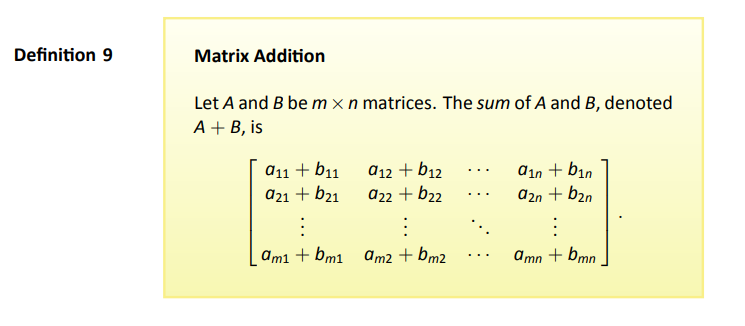 Page 3
Definitions
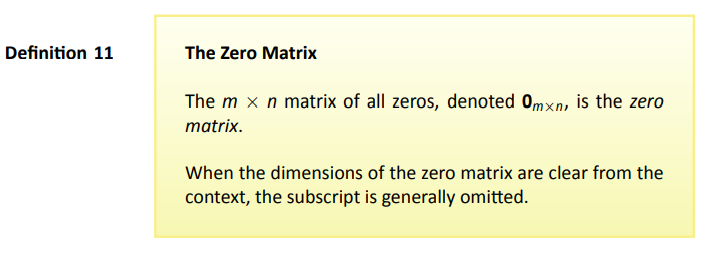 Page 4
Theorem
Page 5
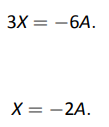 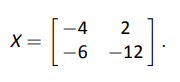 Page 6
2.2 Matrix Multiplation
Page 7
Definitions
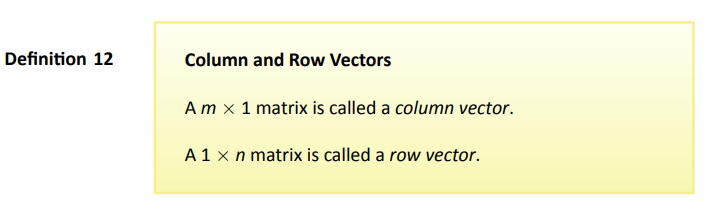 Page 8
Example 24
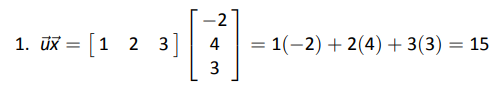 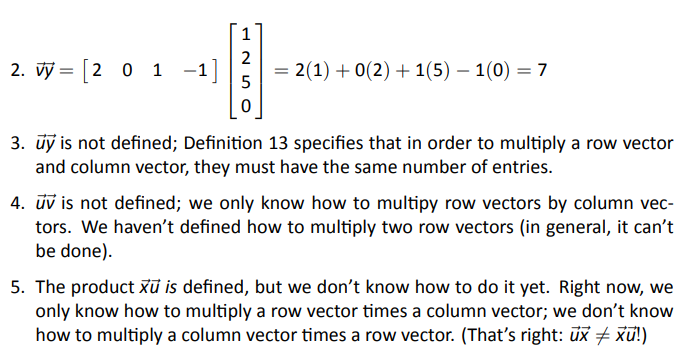 Page 9
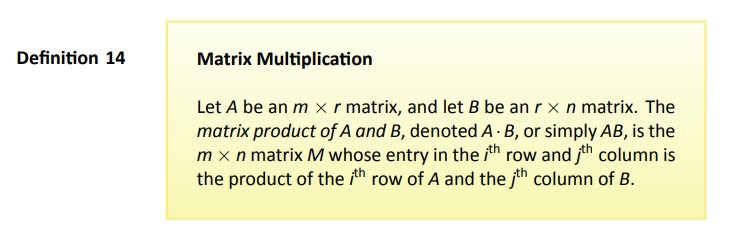 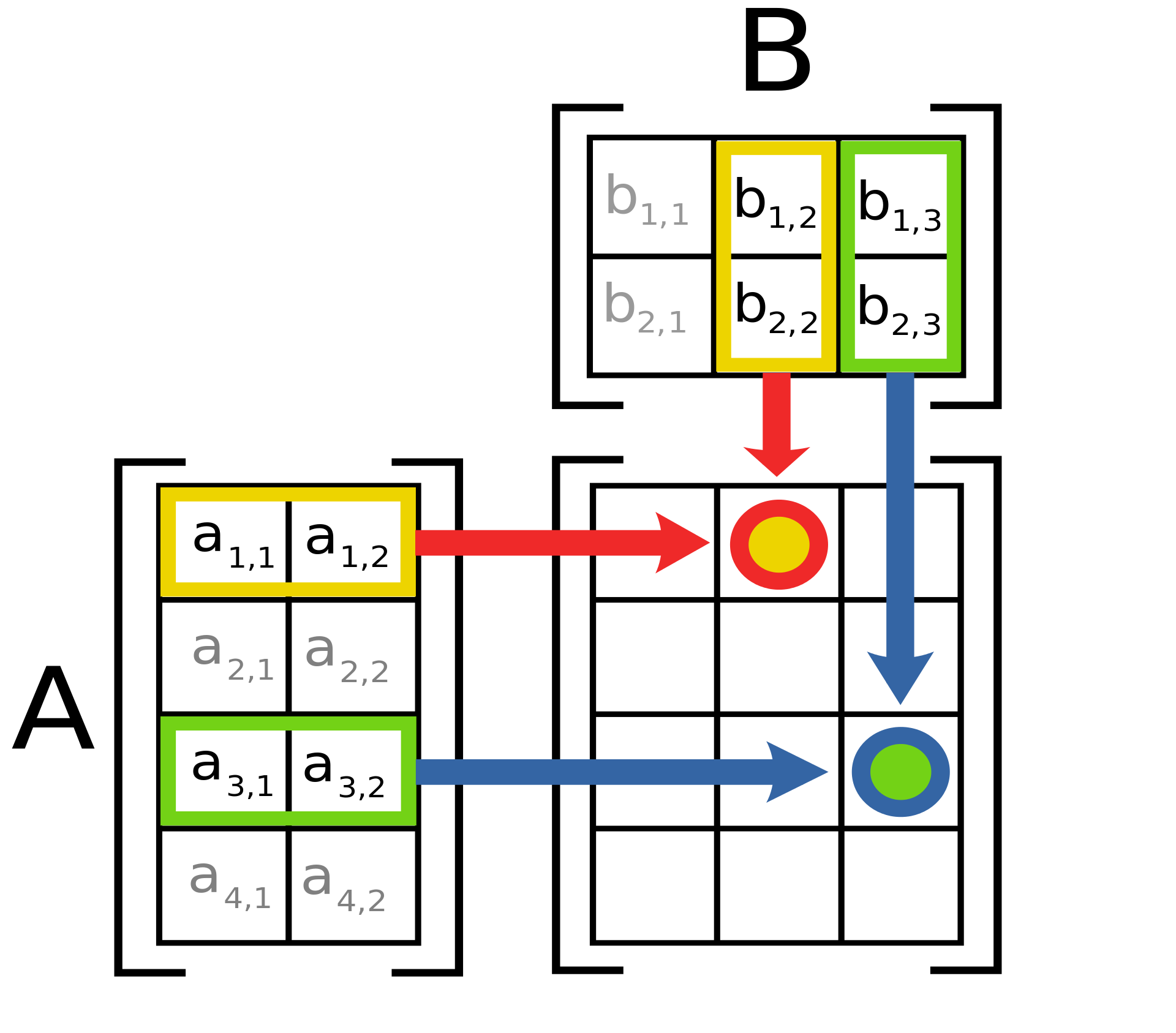 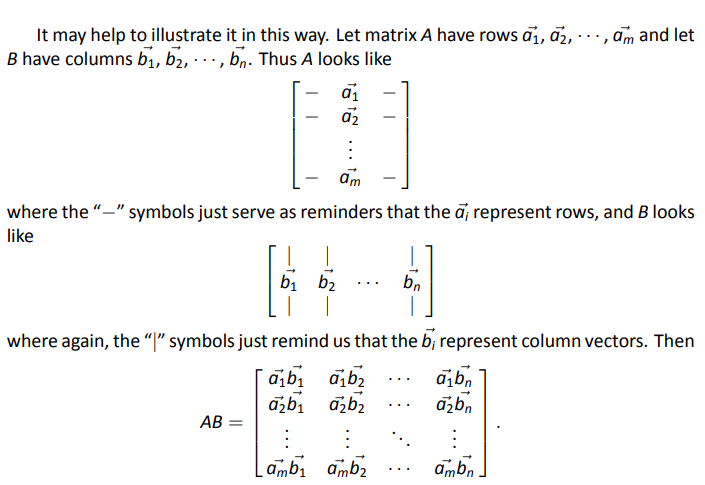 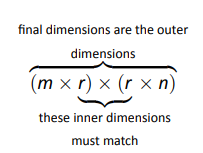 Important
Page 10
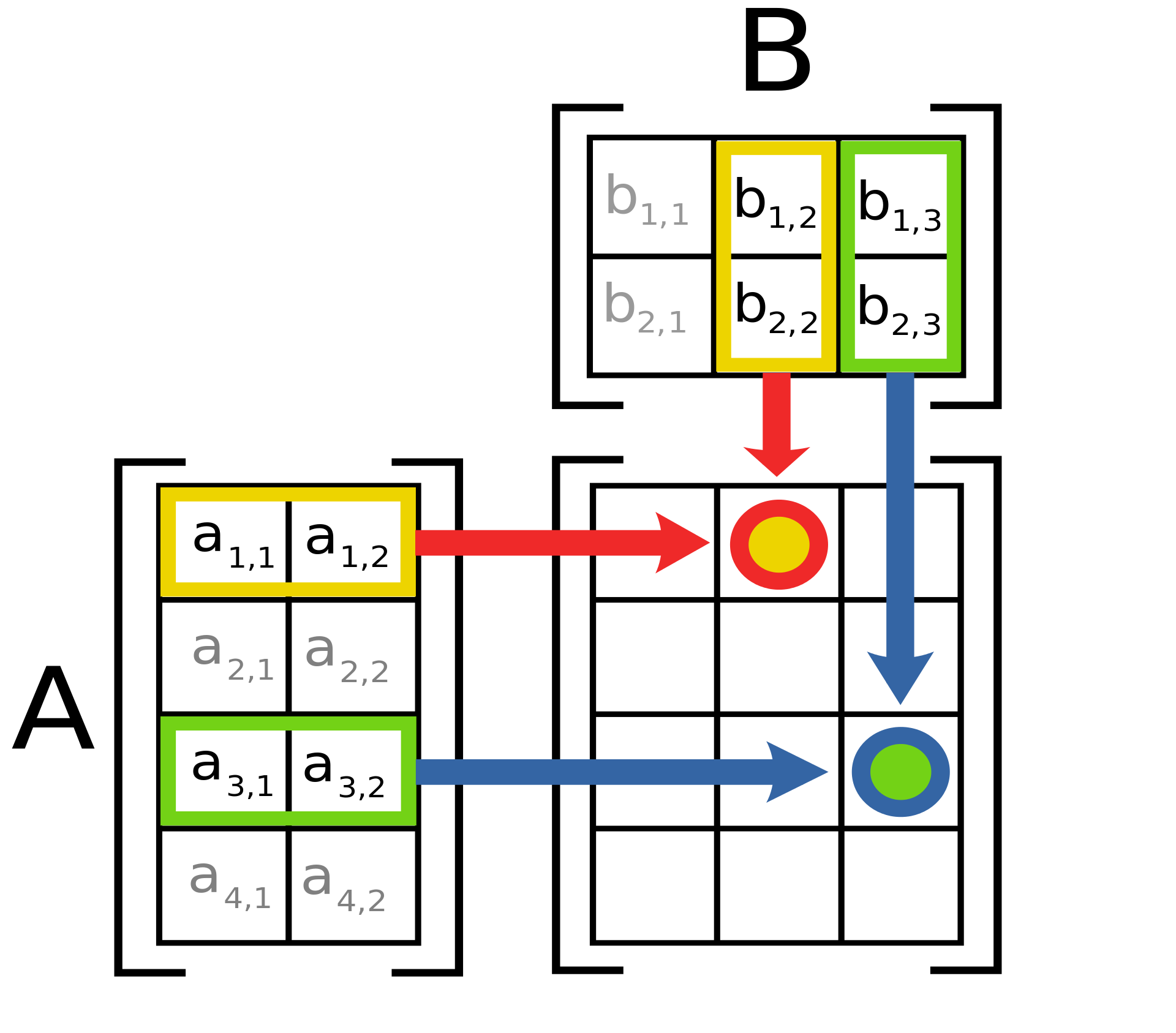 Example 25
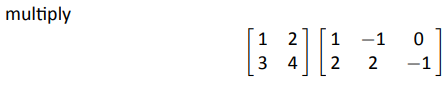 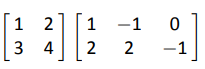 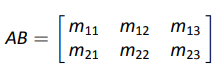 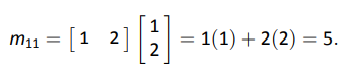 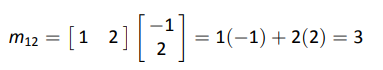 ……….
Page 11
Definition
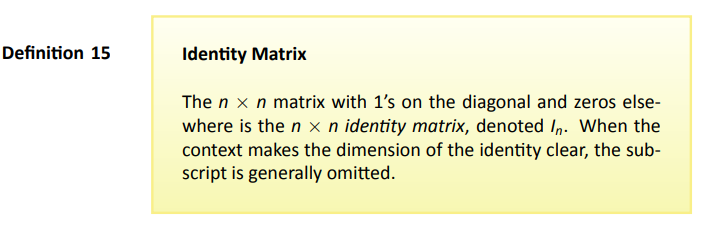 Examples
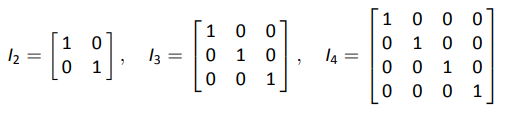 Page 12
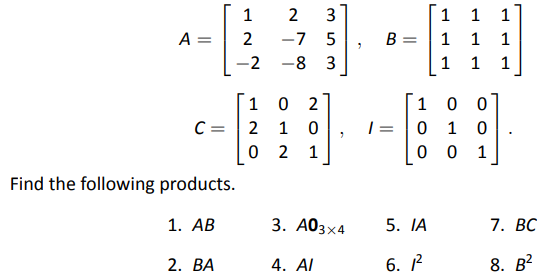 Example 29
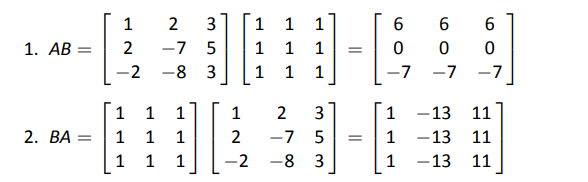 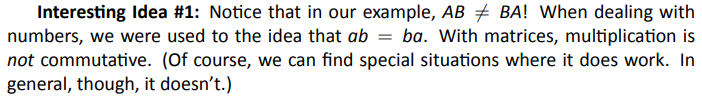 Page 13
Example 29 : Solution (cont)
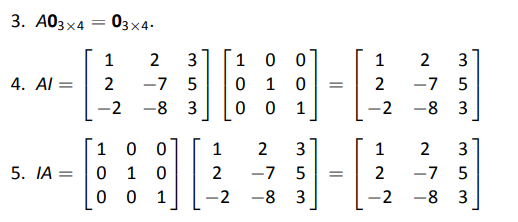 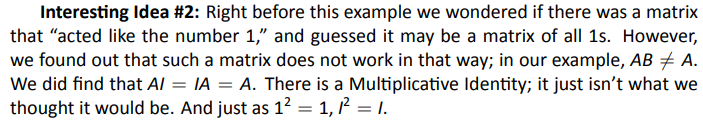 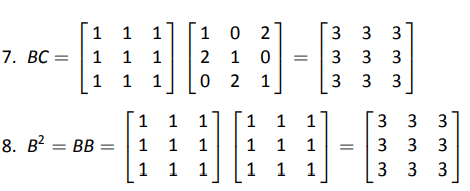 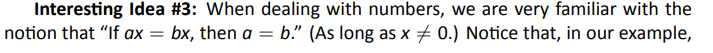 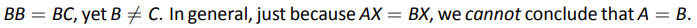 Page 14
Theorem
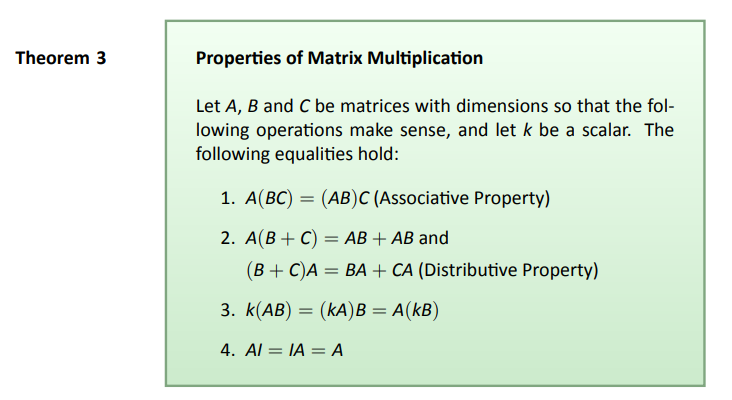 Page 15
Final Thoughts
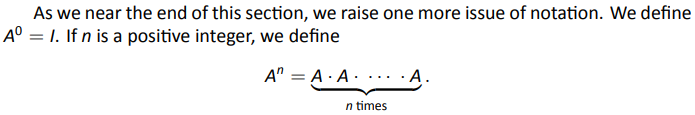 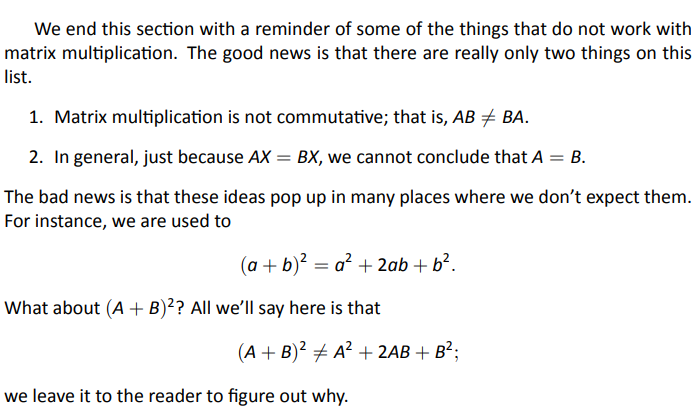 Page 16
2.3 Visualizing Matrix Arithmetic in 2D
Page 17
Graphing a Vector
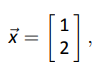 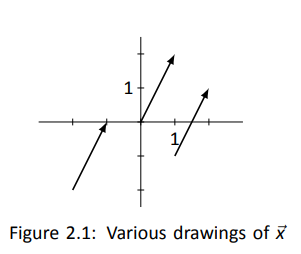 Page 18
Example 32
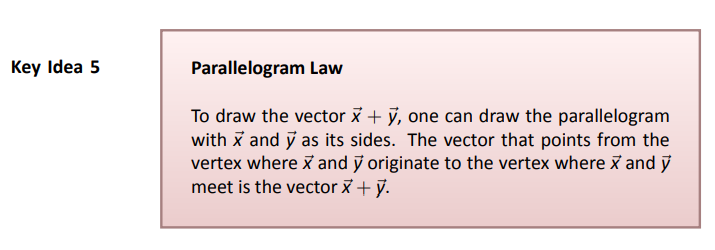 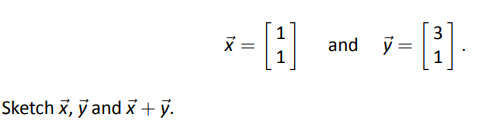 Problem
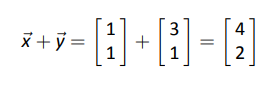 Solution
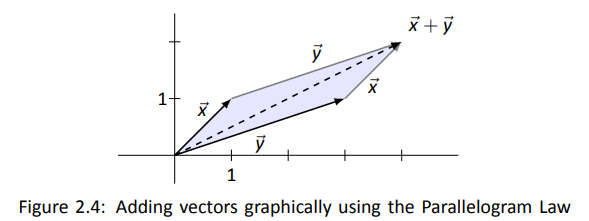 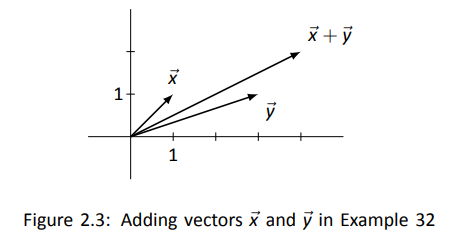 Page 19
Example 34
Problem
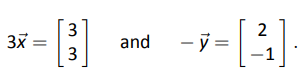 Solution
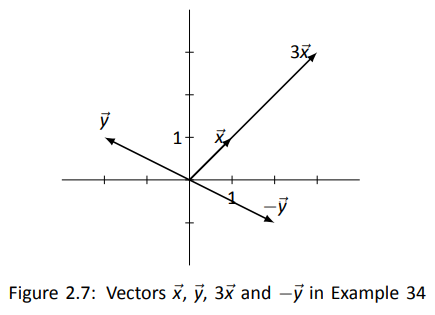 Page 20
Example 36
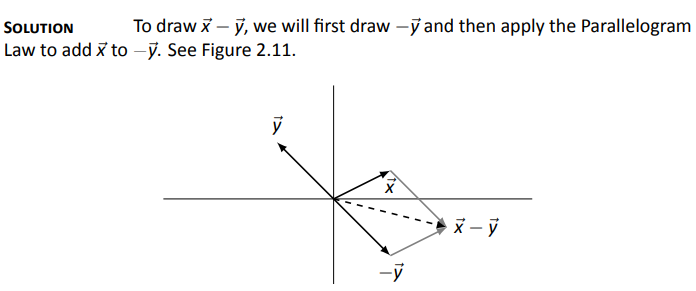 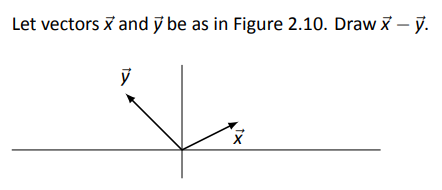 Problem
Page 21
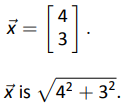 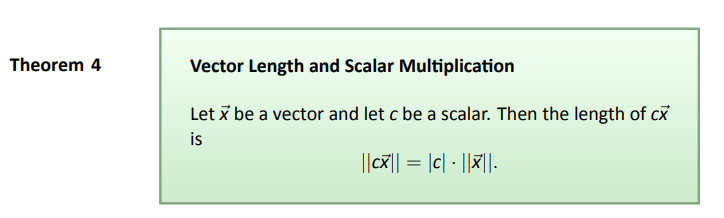 Page 22
Example 40
Problem
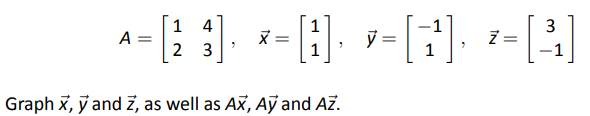 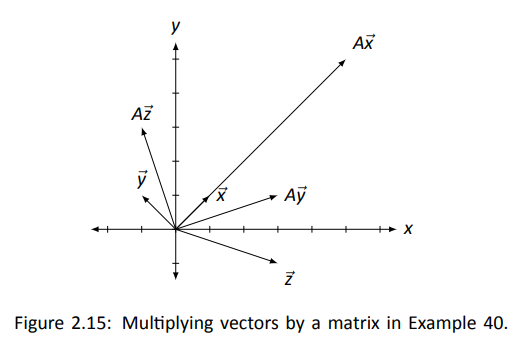 Solution
Page 23
2.4 Vector Solutions to Linear Systems
Page 24
Example 44
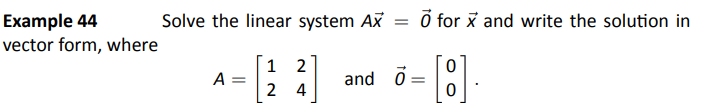 Problem
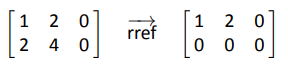 Solution
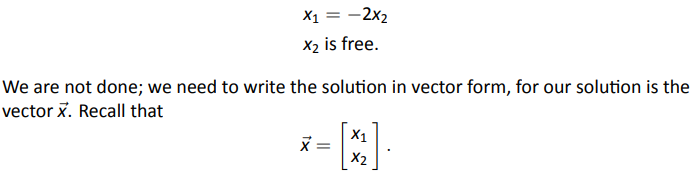 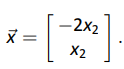 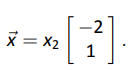 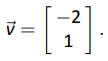 Page 25
Example 44 (cont)
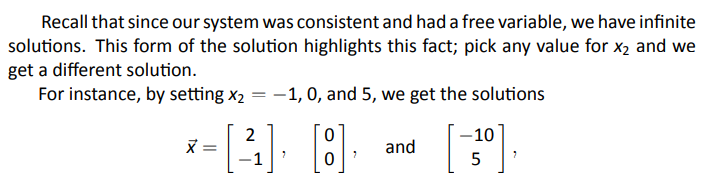 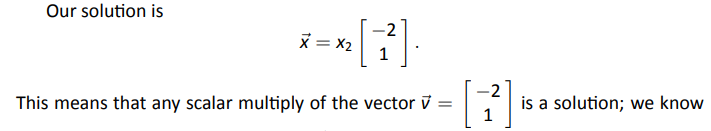 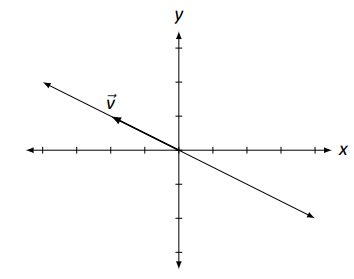 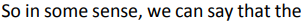 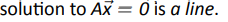 Page 26
Example 46
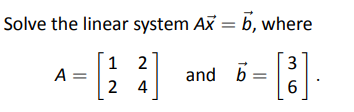 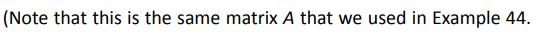 Problem
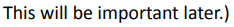 Solution
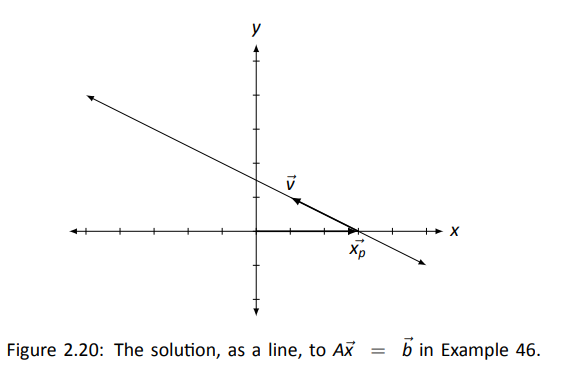 1.
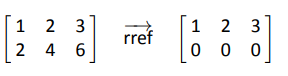 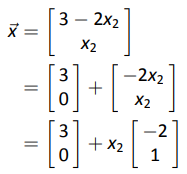 2.
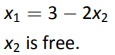 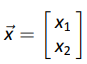 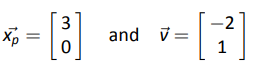 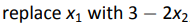 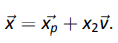 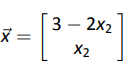 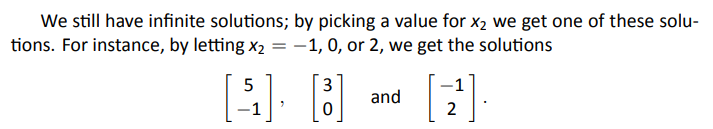 Page 27
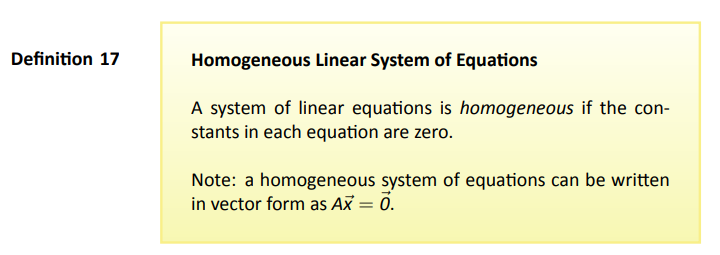 The term homogeneous comes from two Greek words; homo meaning “same” and genus meaning “type.”
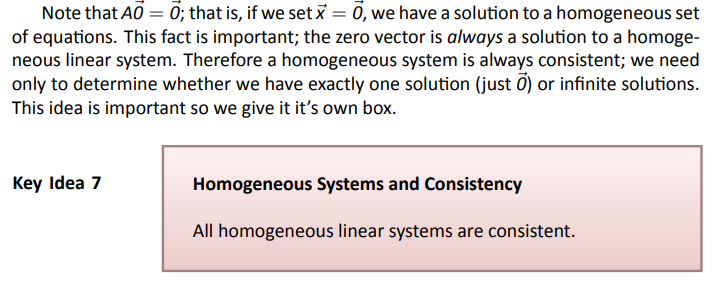 Page 28
Determining How Many Solutions
Recall earlier example
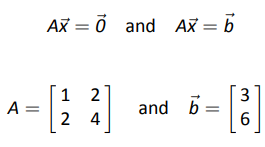 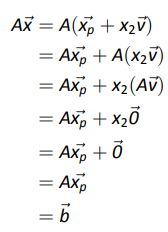 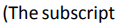 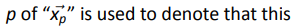 Solutions
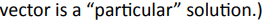 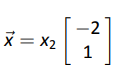 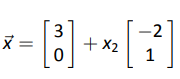 Recall earlier notation
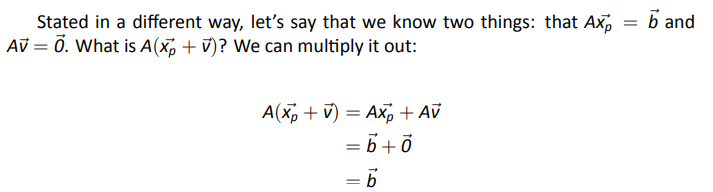 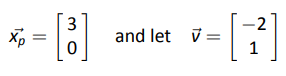 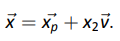 Page 29
Key Idea
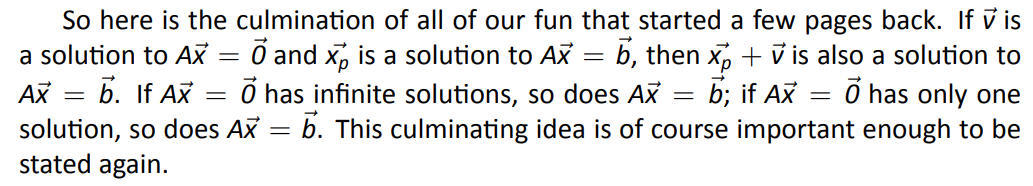 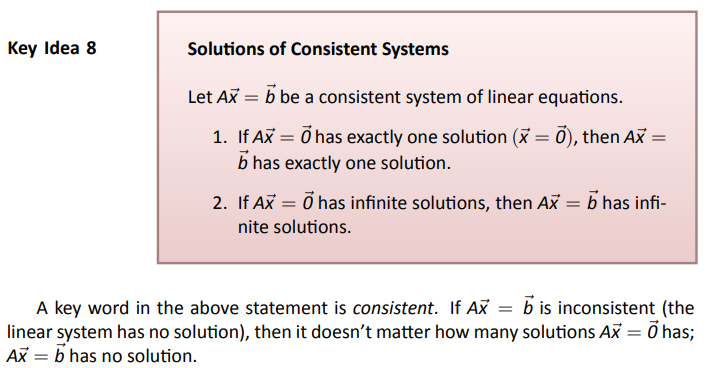 Page 30
Example 49
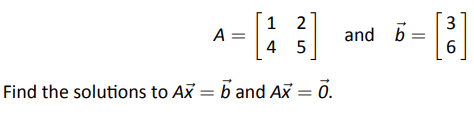 Problem
Solution
First, we solve for
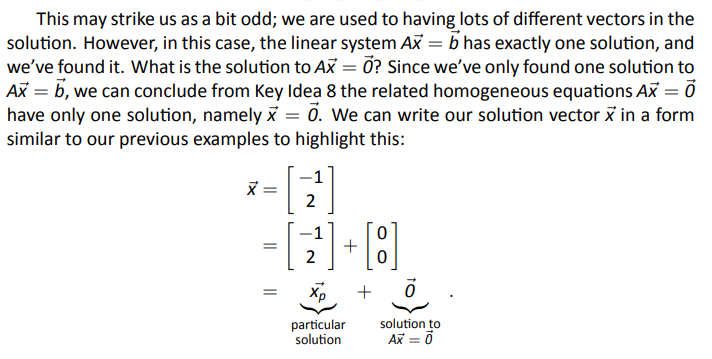 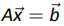 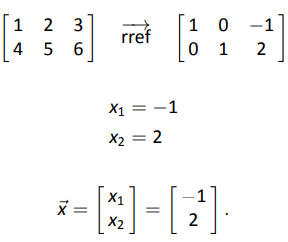 Page 31
Example 50
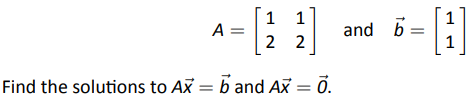 Problem
Solution
Next we solve for
First, we solve for
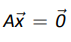 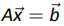 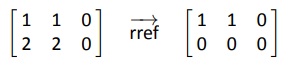 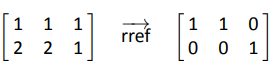 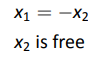 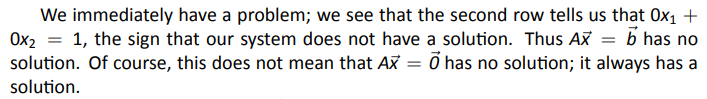 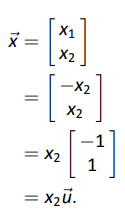 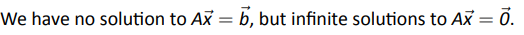 Page 32
Example 47
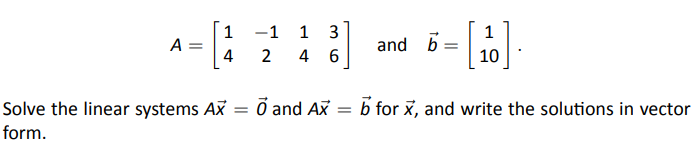 Problem
Solution
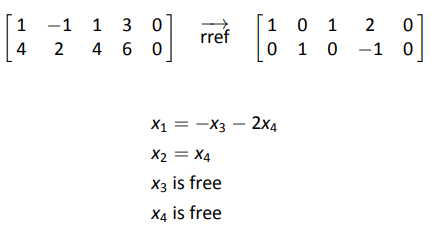 First, we solve for
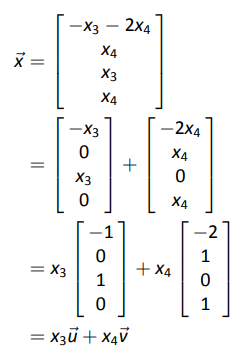 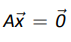 Again, we pull apart this
vector, but this time we
break it into three
vectors: one with “x3”
stuff, one with “x4” stuff,
and one with just
constants.
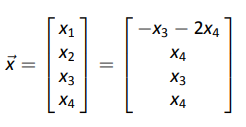 Page 33
Example 47 (cont)
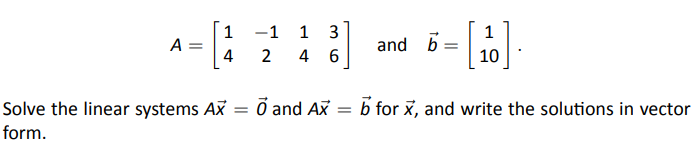 Problem
Solution
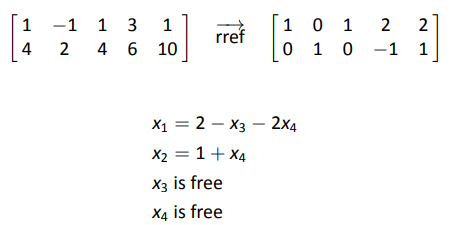 Next we solve for
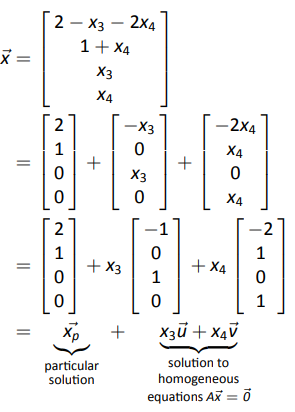 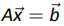 Again, we pull apart this
vector, but this time we
break it into three
vectors: one with “x3”
stuff, one with “x4” stuff,
and one with just
constants.
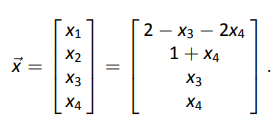 Page 34
2.5 Solving Matrix Equations AX = B
Overview of (new) Problem Solving Method
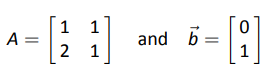 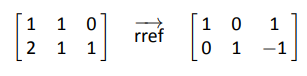 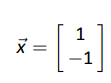 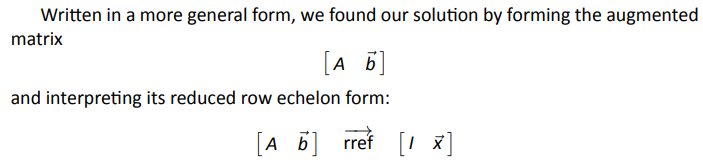 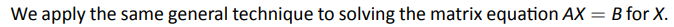 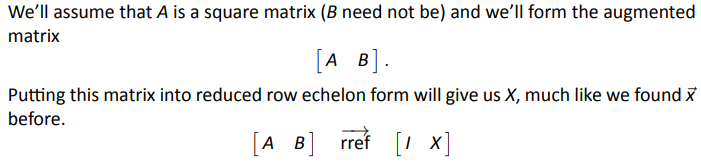 Page 36
Example 51
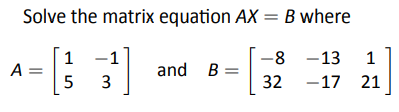 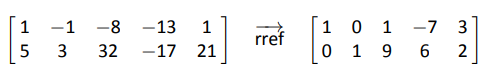 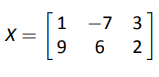 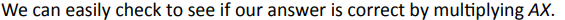 Page 37
Why Does This Work?
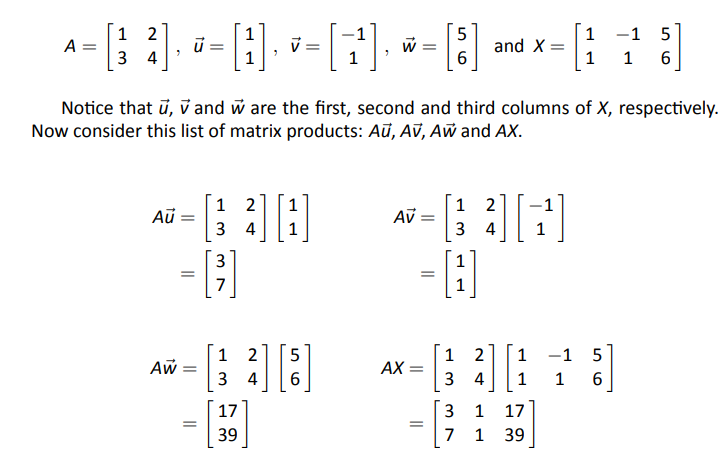 Page 38
Why Does This Work? (cont)
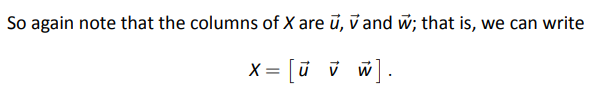 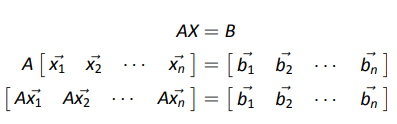 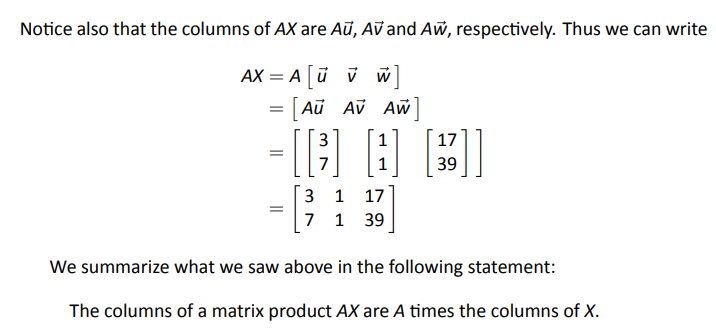 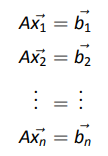 Page 39
Key Idea
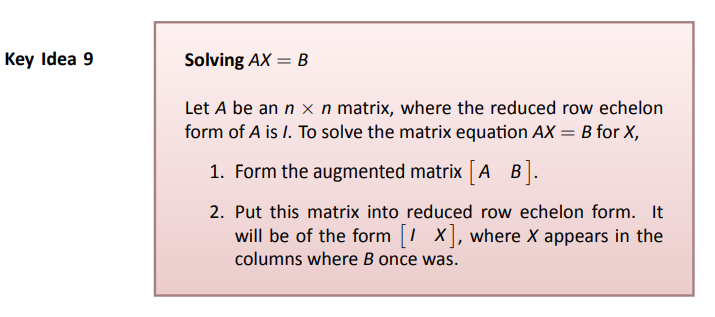 Page 40
2.6 The Matrix Inverse
Inverse 101
Page 42
Example 53
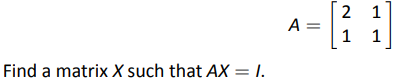 Problem
Solution
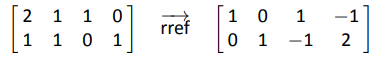 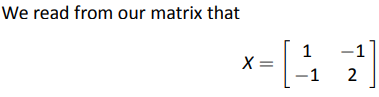 We also have:
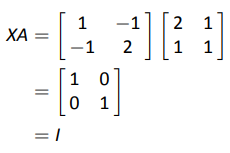 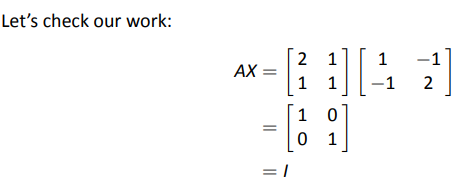 This means that AX = I = XA
Page 43
Example 54
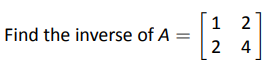 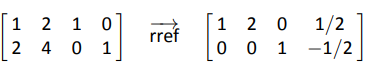 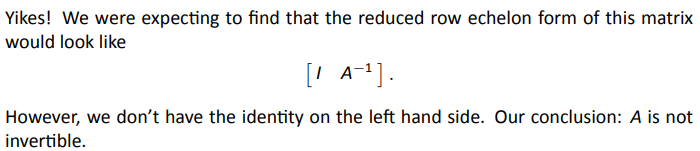 Page 44
Key Idea
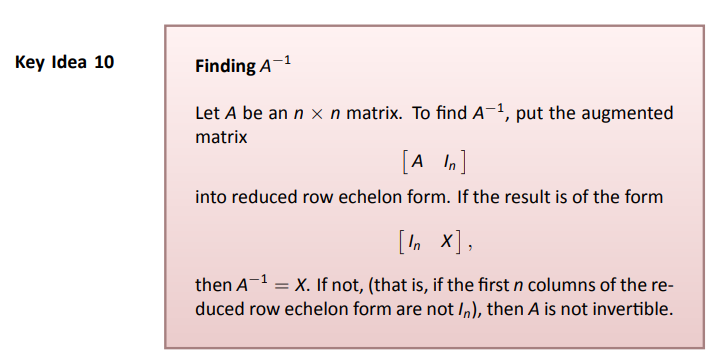 Page 45
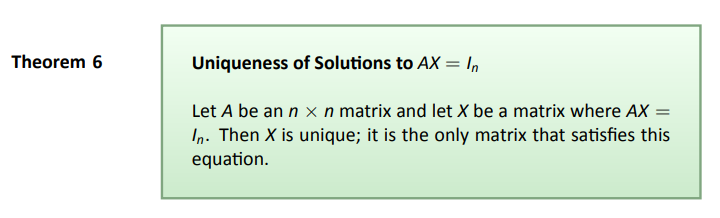 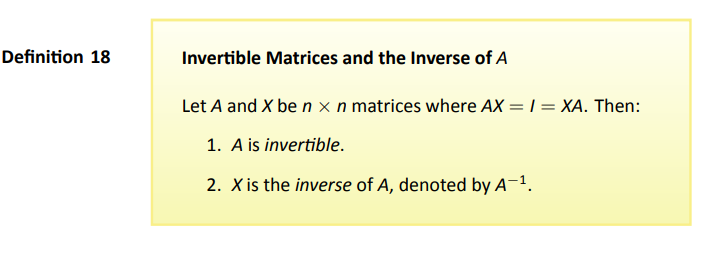 Page 46
Theorem
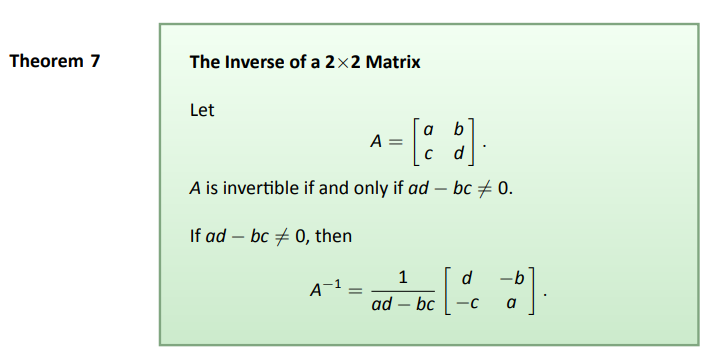 Page 47
What if A-1 exists?
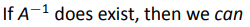 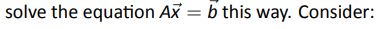 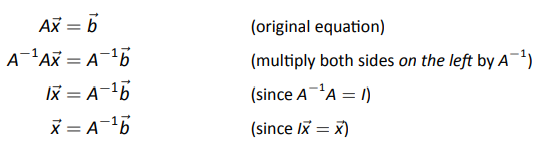 Can more than one solution exist?
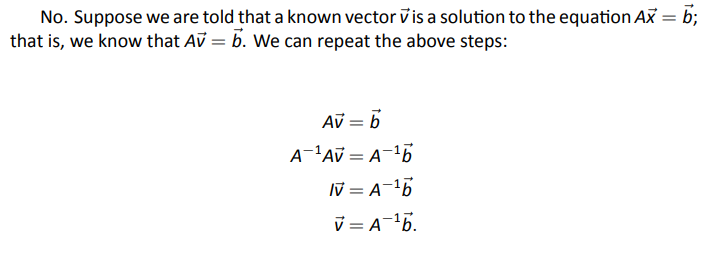 Page 48
Theorem (we just proved)
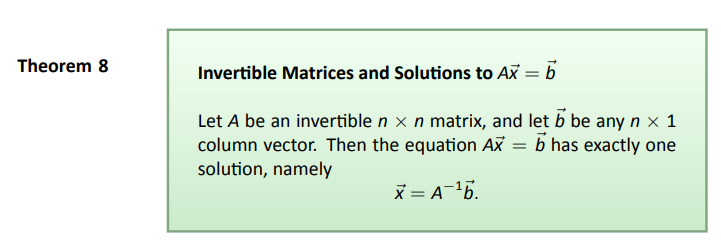 Page 49
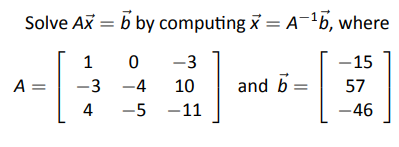 Example 57
Problem
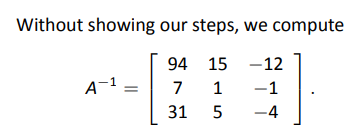 Solution
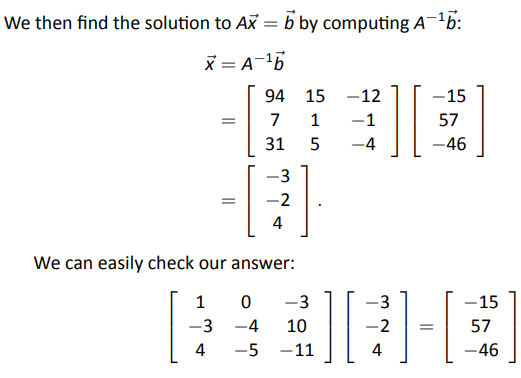 Page 50
2.7 Properties of Matrix Inverse
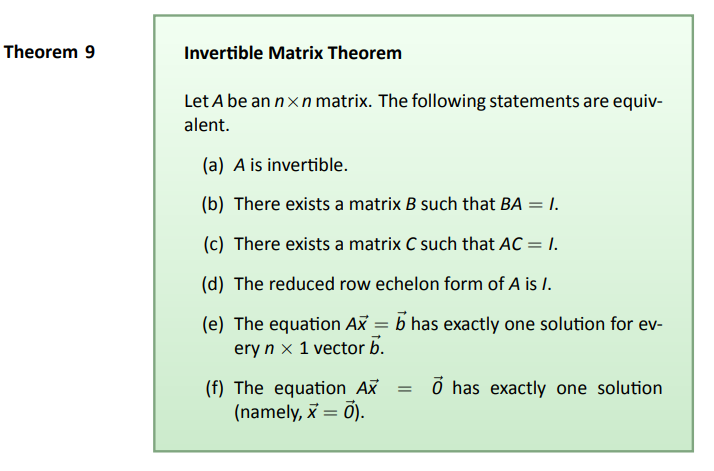 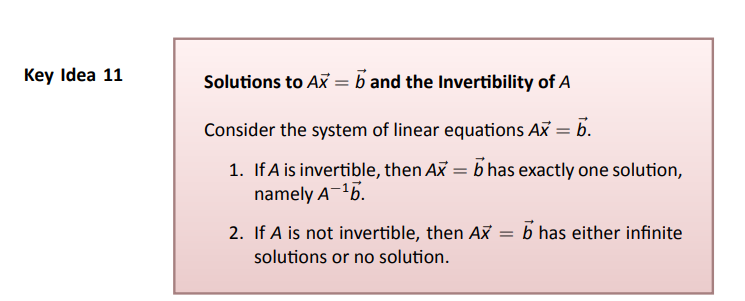 Page 52
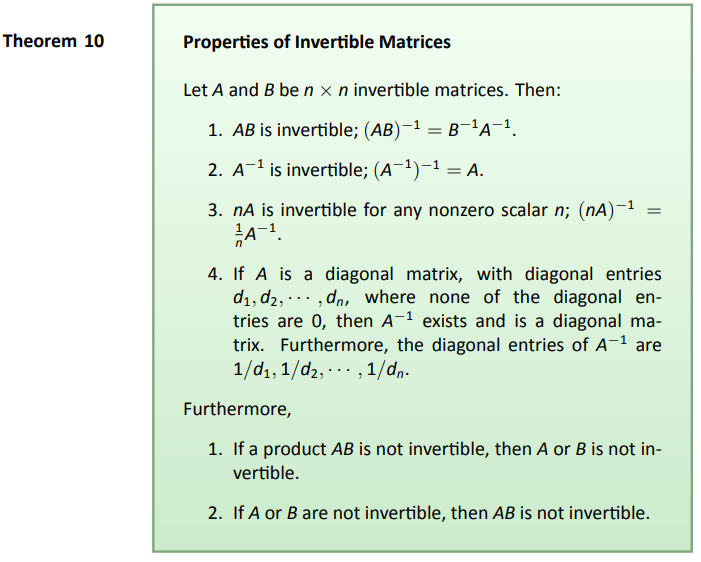 Page 53